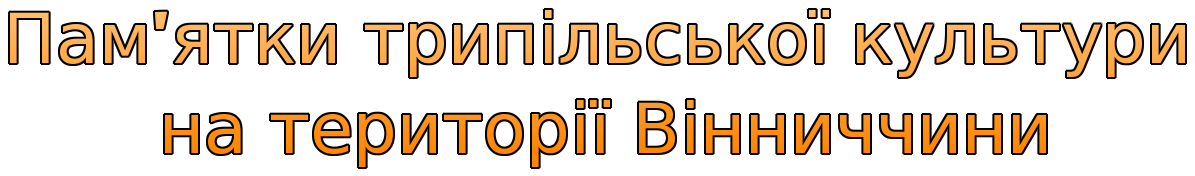 Історія досліджень трипільської культури на Вінниччині розпочалась в кінці ХІХ - на початку ХХ ст. У 1901 році Ю.Й. Сіцінський опублікував карту археологічних пам'яток Поділля, де певна кількість зазначених поселень, зважаючи на віднайдений рухомий матеріал і зіставляючи їх із сучасною картою, належала до періоду Трипілля.
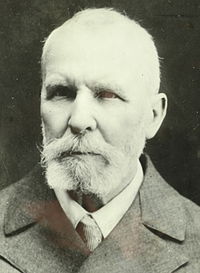 Карта  археологічних  пам'яток Поділля
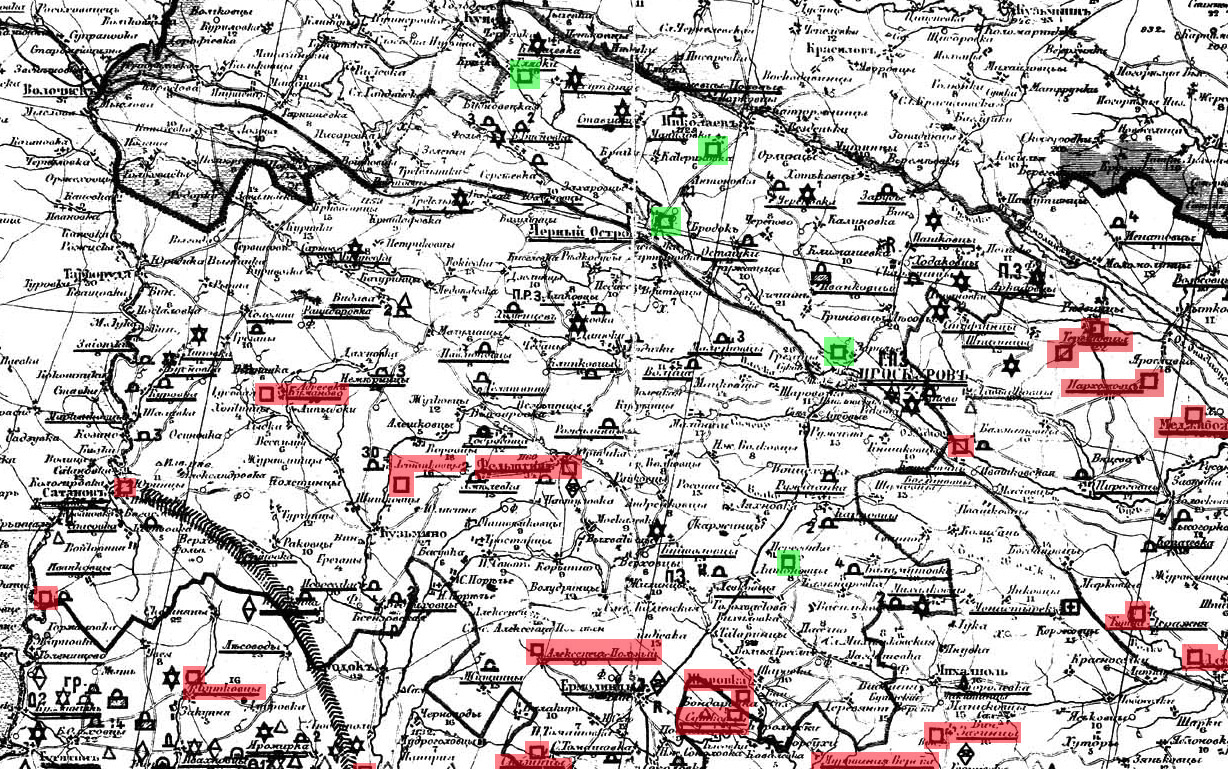 На початку ХХ ст. на деяких поселеннях були проведені перші археологічні розкопки. Вивченням пам'яток трипільської культури на Вінниччині в різний час займалися                М.Ф. Біляшівський, С.С. Гамченко, С.М. Бібіков, Т.С. Пассек, В.Г. Збенович, В.О. Круц, Т.Г. Мовша, О.В. Цвек, А.Г. Корвін-Піотровський, В.А. Косаківський, С.О. Гусєв.
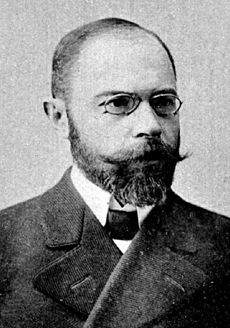 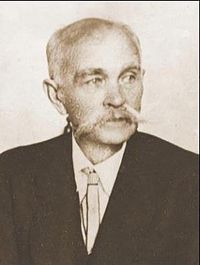 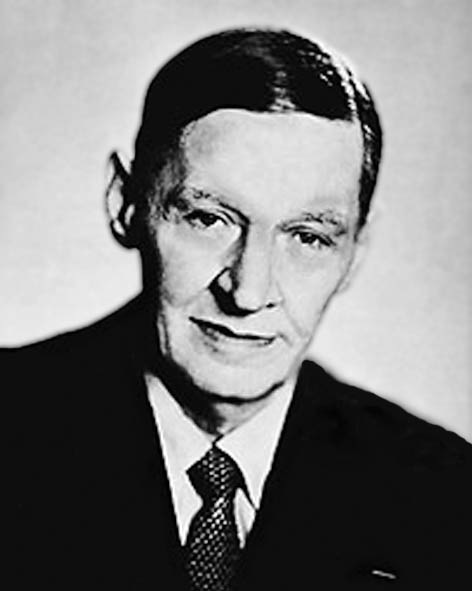 Понад 30 років присвятив вивченню трипільських пам'яток на Поділлі І.І. Заєць - директор Вінницького обласного краєзнавчого музею (далі ВОКМ) у 1963-1977 роках, професор, викладач ВДПУ. Матеріали його досліджень становлять сьогодні основу музейної археологічної збірки даного періоду.
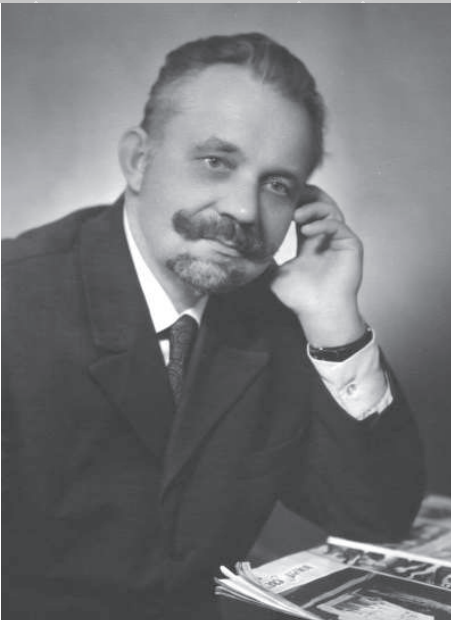 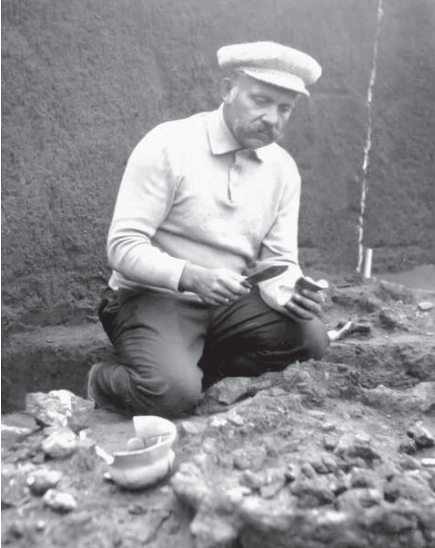 Нині на теренах Вінницької області виявлено 381 поселення періоду Трипілля, датовані IV-ІІІ тис. до н.е. Однак, розкопки незначного обсягу проводились лише на 33 пам'ятках, а систематичні археологічні дослідження велися на 3 (!) поселеннях. Найбільше поселень виявлено у Немирівському, Іллінецькому та Літинському районах.
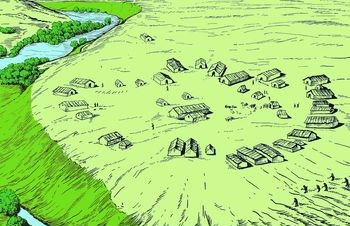 Найбільшу кількість пам'яток (59) виявлено на території Немирівського району.
Перші археологічні розвідки на теренах району проводив у 1909-1913 роках С.С. Гамченко. У 1940-1950-тих роках розвідувальні роботи на деяких поселеннях велись Південно-Подільською археологічною експедицією під керівництвом     М.І. Артамонова. З середини 1950-тих років тривало обстеження трипільських пам'яток археологічною експедицією під керівництвом П.І. Хавлюка. Також археологічні розкопки проводили С.С. Гамченко (1909 р.), М.І. Артамоновим (1946-1947 рр.), С.О. Гусєвим (1990-1991 р.)  результаті яких виявлено 20 жител.
28 поселень виявлено на території Іллінецького району, 26 з яких були відкриті у 1950-1980 роках в результаті розвідувальних робіт експедиції Вінницького державного педінституту ім. Островського (далі - ВДПІ) під керівництвом П.І. Хавлюка. Стаціонарні польові дослідження проводились на 4 поселеннях, серед яких найбільш відомим є Борисівка, відкрите у 1904-1905 роках академіком М.Б. Біляшівським. У 1925 році на пам'ятці були проведені перші археологічні розкопки, де на площі 250 м було відкрито 5 землянок. Поселення досліджувалось Т.С. Пассек у 1948 році та експедицією Вінницького краєзнавчого музею під керівництвом І.І. Зайця у 1969 та 1976 роках. Невеликі охоронні розкопки проводились експедицією ВДПІ на поселеннях поблизу с. Сороки (1963 р.) та с. Уланівки (1972 р.), в результаті яких на кожному з них розкопано по кілька жител-напівземлянок. Неодноразові розвідувальні роботи велись на поселенні Вербівка І.    У 1954 році експедицією ВДПІ тут були проведені незначні розкопки.
З 26 поселень, відкритих на території Літинського району, часткові розкопки проводились на 3 пам'ятках. Більшість поселень були виявленні в результаті цілеспрямованих археологічних розвідок, які проводили впродовж 1980-х років П.І. Хавлюк та В.Д. Гопак. Обстеження деяких поселень на початку 1990-х років проводив С.О. Гусєв. Тоді ж були проведені невеликі стаціонарні роботи на пам'ятках поблизу с. Білозірки (розкопано залишки 1 житла і господарчої ями), с. Сосни (досліджено 2 землянки) та с. Городища. Матеріали з досліджених пам'яток зберігаються у фондах ВОКМ та Літинського краєзнавчого музею.
23 поселення виявлено на теренах Вінницького району. Дві пам'ятки відкрито на території м. Вінниці - в районі психоневрологічної лікарні ім. Ющенка та на Замковій горі. Перші археологічні розвідки в районі проводились у другій половині 1940-х років Південно-Подільською археологічною експедицією під керівництвом М.І. Артамонова.
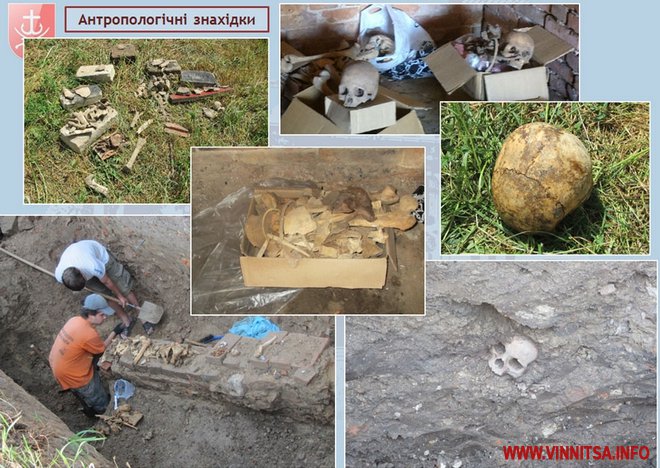 Археологічна карта Гайсинського району нараховує 24 поселення періоду Трипілля, майже всі відкриті в результаті археологічних розвідок, проведених у 1950-1960-х роках П.І. Хавлюком. У 1950-х роках обстеження в районі вела експедиція під керівництвом В.М. Даниленка. Незначні стаціонарні роботи проводились на 2 поселеннях - Рахни Собові, досліджені у 1970 році експедицією під керівництвом П.І. Хавлюка (розкопано 1 житло-землянку), та Харпачка, де невеликі дослідження у 1963 році велись експедицією ІА АН УРСР під керівництвом М.Л. Макаревича.
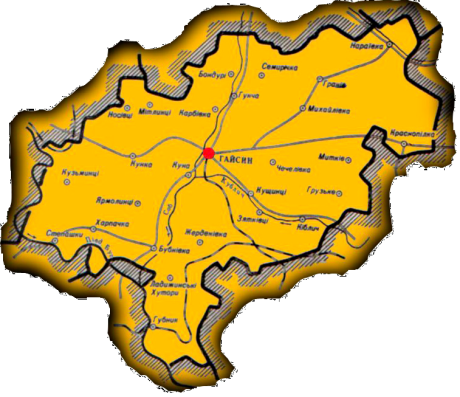 23 поселення зафіксовано на території Могилів-Подільського району. Археологічні обстеження району в різні часи велись Південно-Подільською експедицією Ленінградського відділення ІА АН СРСР під керівництвом М.І. Артамонова (1946-48 рр.), Середньо-Дністровською експедицією під керівництвом С.М. Бібікова (кінець 1960-х - поч. 1970-х рр.), Дністровською експедицією під керівництвом В.Г. Збеновича (поч.-сер. 1970-х років).
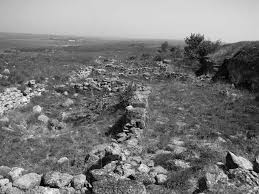 В Козятинському районі виявлено 4 пам'ятки періоду Трипілля. Розвідувальні роботи тут проводились Верхньо-Тетерівською археологічною експедицією під керівництвом Р.І. Виєзжевої (1949 р.) та місцевим краєзнавцем Л.І.. Розкопки в районі не проводились.
      На території Теплицького району знаходяться 3 поселення, виявлені розвідками П.І. Хавлюка та місцевих краєзнавців. Археологічна карта Піщанського району нараховує 2 трипільських поселення, відкриті І.Ч. .Зборовським у 1929 році. В Оратівському районі відоме лише 1 поселення, виявлене П.І. Хавлюком у 1984 році. На жодній пам'ятці археологічні розкопки не проводились.
Підготувала: студентка 21 групи
спеціальності “Лікувальна справа”
Трандофілова Аліна
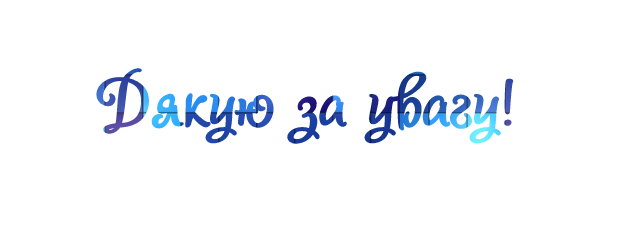